Ancient Egypt—The Hammurabi Code &the Afterlife
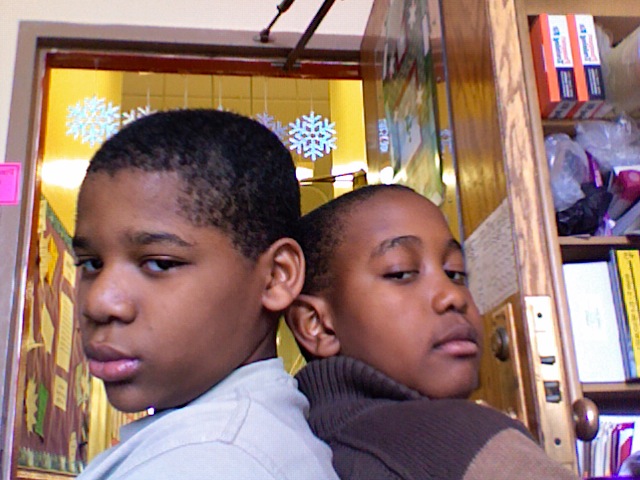 Created By Yvens & Ronald
Students in Ms. Basloe’s 5th grade class
Who Wrote the Hammurabi Code?
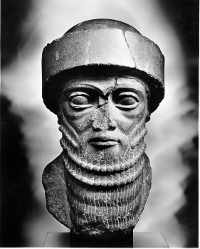 Hammurabi wrote the code.
 Hammurabi was the king of Babylon.
His Greatest Achievement
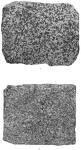 Hammurabi was a great king. His greatest achievement was the Hammurabi code. This code was a set of laws that the Ancient Egyptians lived by.
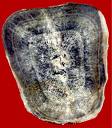 The Hammurabi Code was carved on in stone.
Types of Laws
There were laws which made everything fair. Also covered thing, business, family, relations, labor, and more.
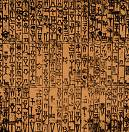 Online Resources
The Rosetta Stone and Hieroglyphics
http://library.thinkquest.org/CR0210200/ancient_egypt/hieroglyphs.htm	
Law and the Legal System in Ancient Egypt
http://www.touregypt.net/featurestories/law.htmh 
Hammurabi
http://www.encyclopedia.com/topic/Hammurabi.aspx 
Hammurabi
http://trackstar.4teachers.org/trackstar/ts/viewTrackMembersFrames.do?org.apache.struts.taglib.html.TOKEN=3b6fe3607e41b1912ed471e5277b6bd7&number=235274&password=   
Picture of Hammurabi
 http://www.historyofscience.com/G2I/timeline/index.php?era=-8000 
Picture of the Code of Hammurabi
http://upload.wikimedia.org/wikipedia/commons/2/2a/CodeOfHammurabi.jpg
Egyptian Beliefs
The Egyptians believed that the soul had three parts-- 
The  ba, which was a human headed bird dissected into a person’s body, and it could take over the body when ever it wanted.
Also, the ba could leave the tomb, but had to come back at a certain time.
More Beliefs
The ka was an animal that turned into a human.
 It was known as a “double person”
 It was usually represented as an human figure
The ka also had physical emotions
It could leave the tomb and did not have to return. 
The ka also depended on objects.
For example, if an object was stolen from the tomb or a museum, the ka would haunt that person until he returned it.
Additional beliefs
The akh represented diseases
In other words, it means that if a person had a disease, the Egyptians believed that part of the soul was giving illness.
Also, the akh made a journey to the underworld when a person died.
 If a person who died was good, a bird would take the soul of that person to the afterlife.
If the person was bad, the bird would just leave the dead soul of the person.
The ba, ka & akh
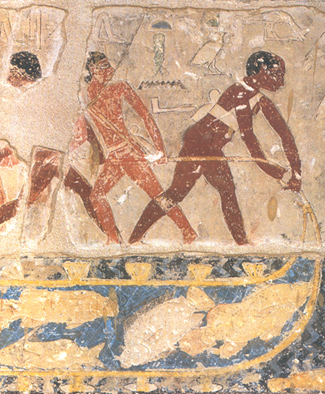 Online Resources
Old Kingdom
http://www.mnsu.edu/emuseum/prehistory/egypt/history/periods/oldkingdom.html
Ancient Egyptian Idea of the Soul
http://www.mnsu.edu/emuseum/prehistory/egypt/religion/spirits.htm 
Image of the Ka
http://profyasser.files.wordpress.com/2009/11/dead2.jpg,